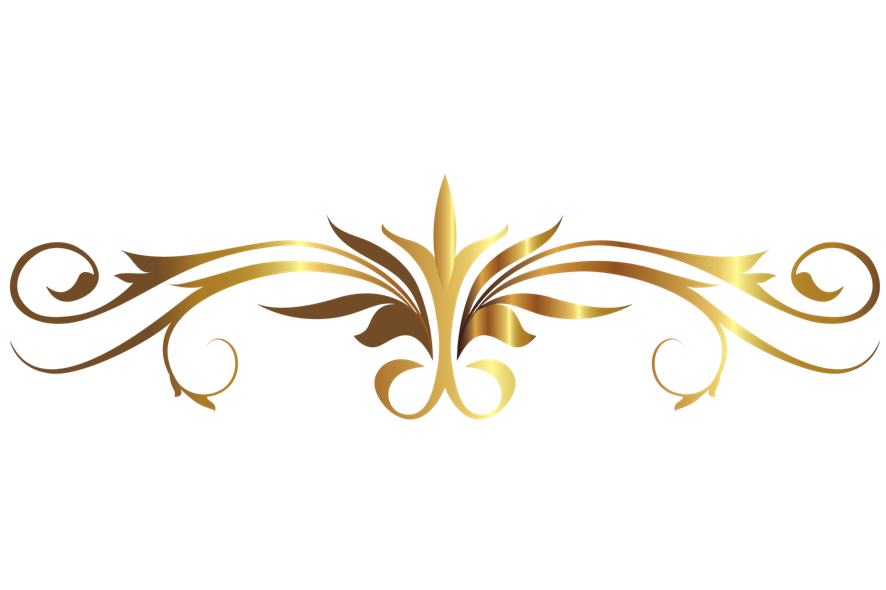 Государственное бюджетное общеобразовательное учреждение «Гимназия №12»
«Информационно - библиотечный центр будущего»
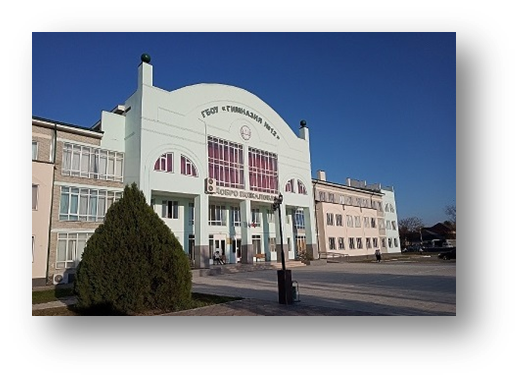 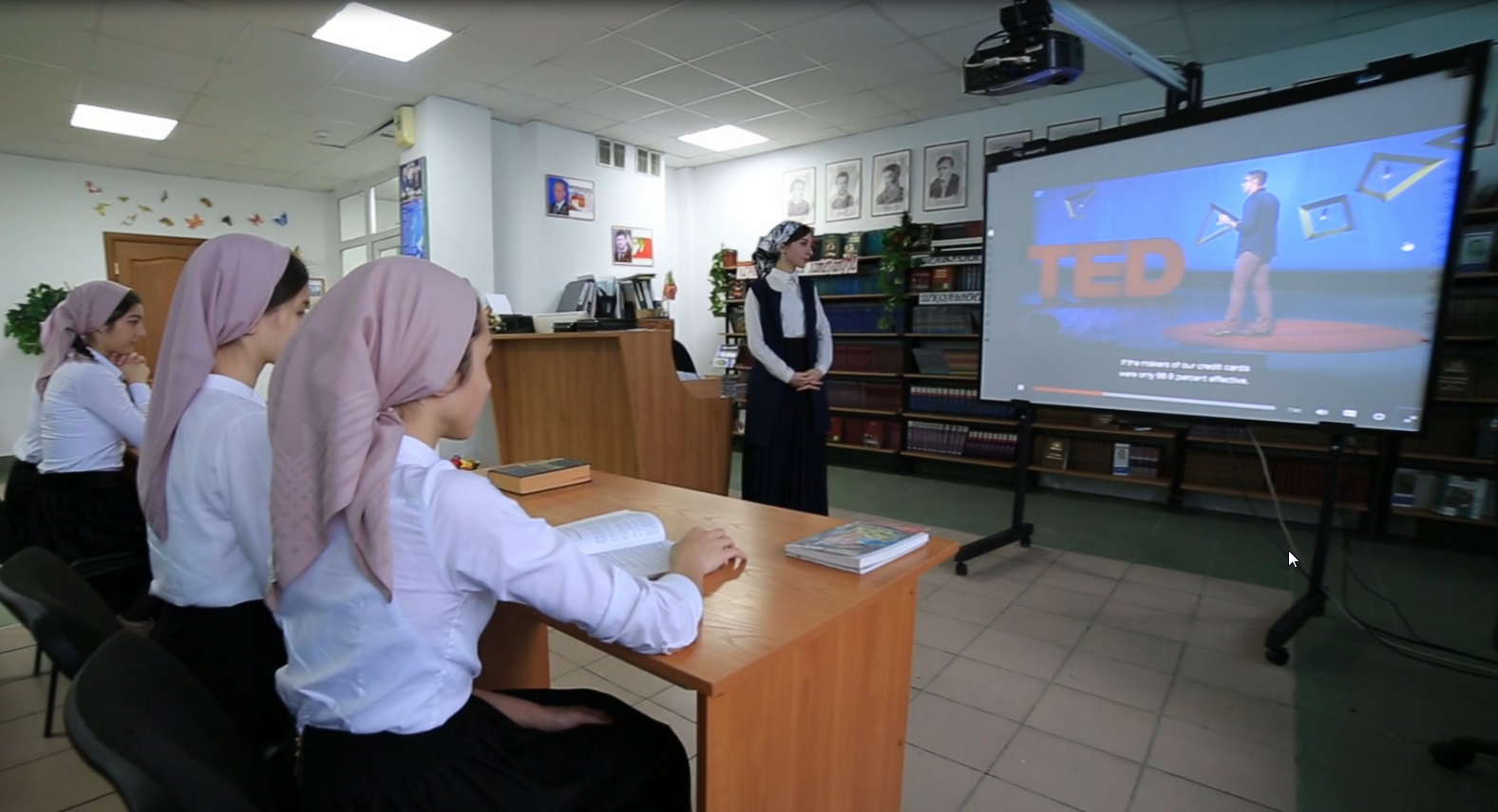 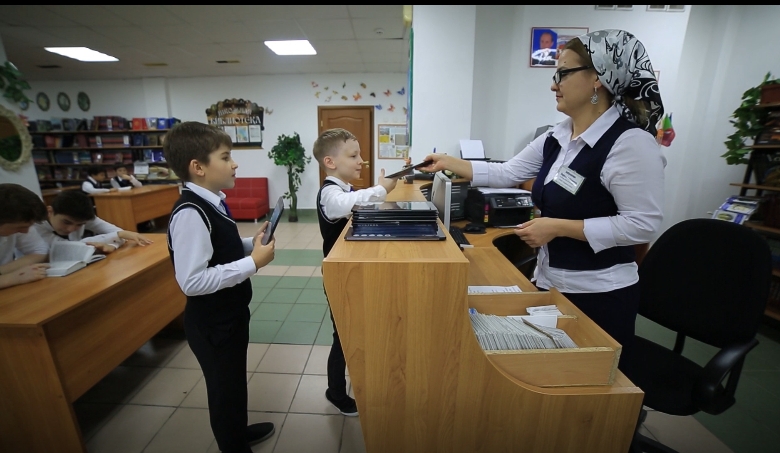 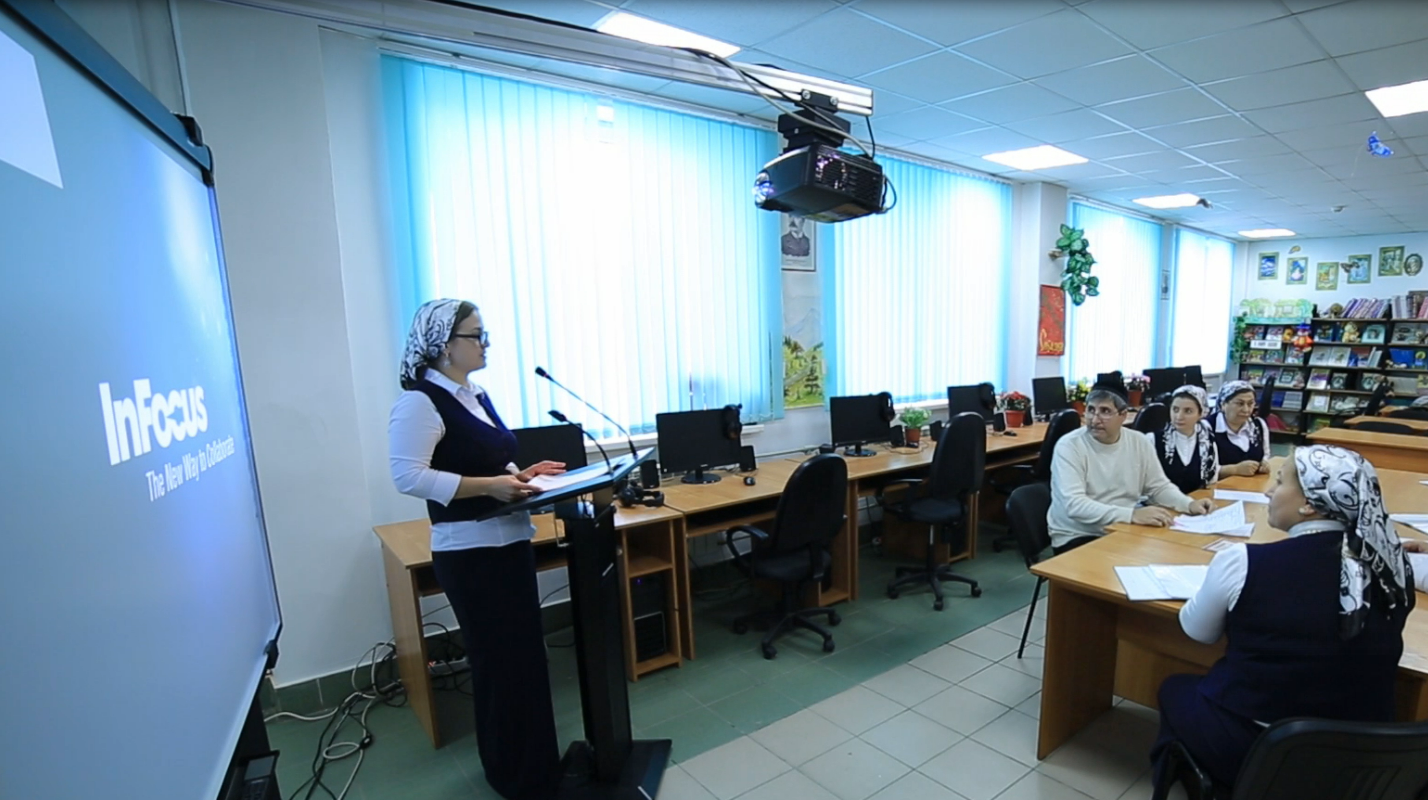 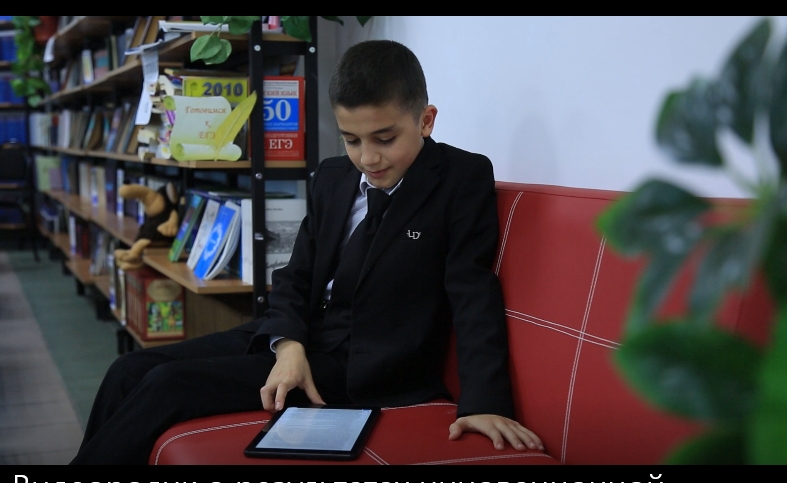 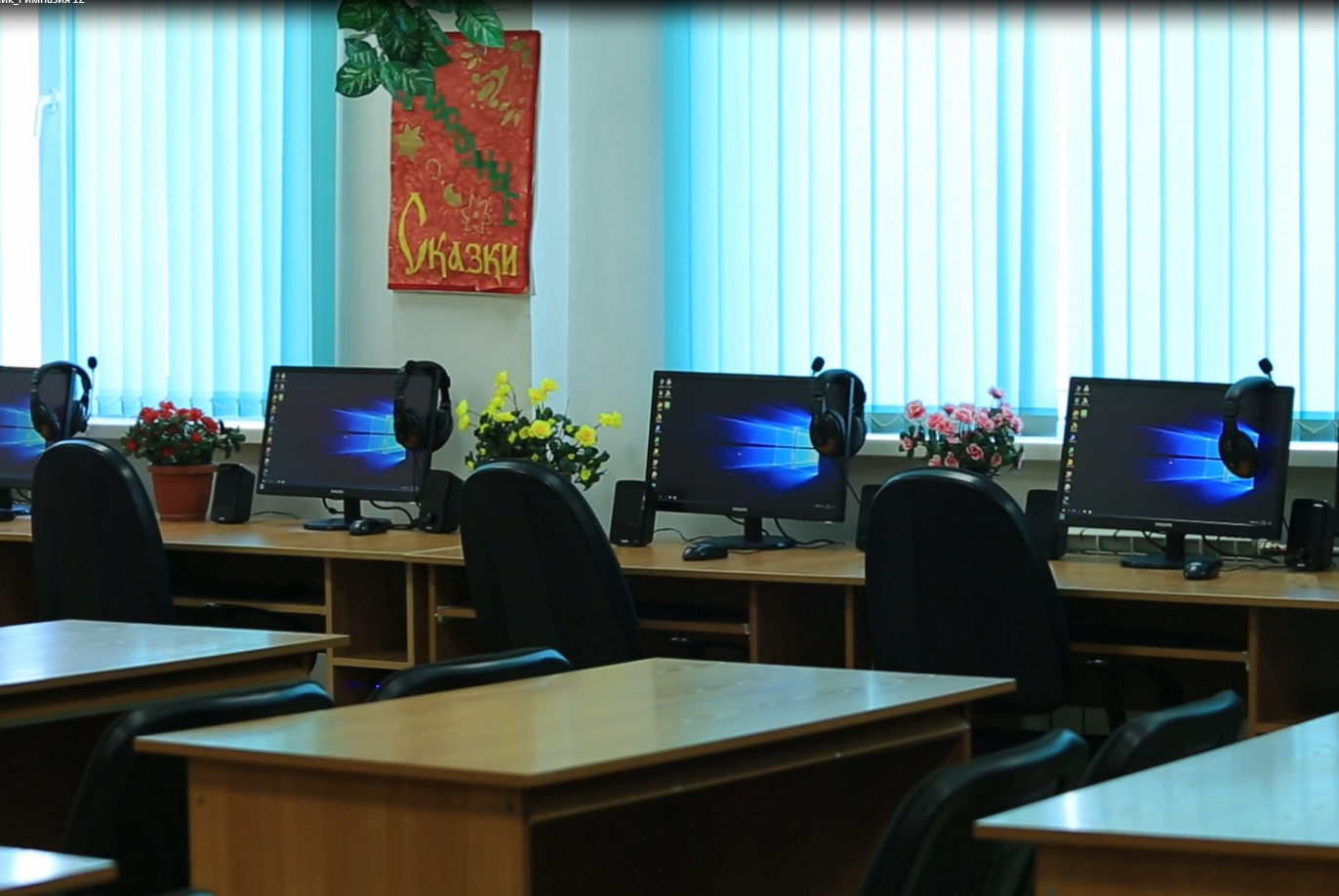 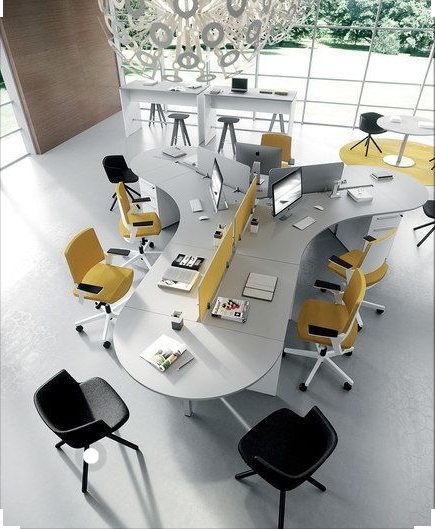 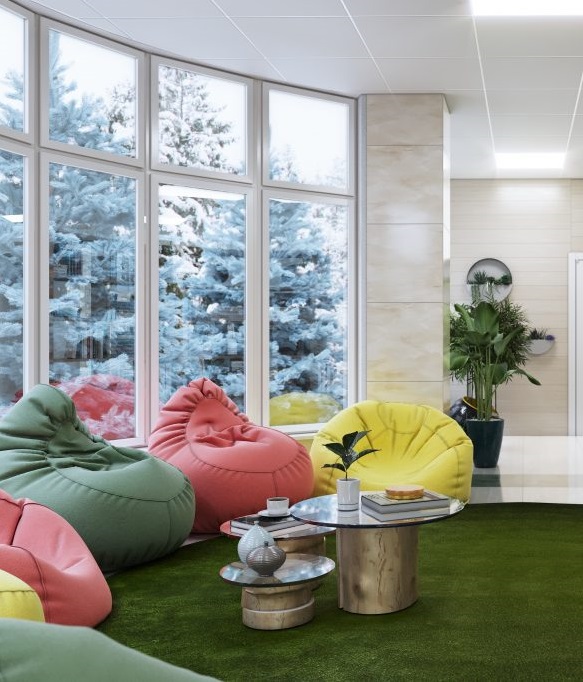 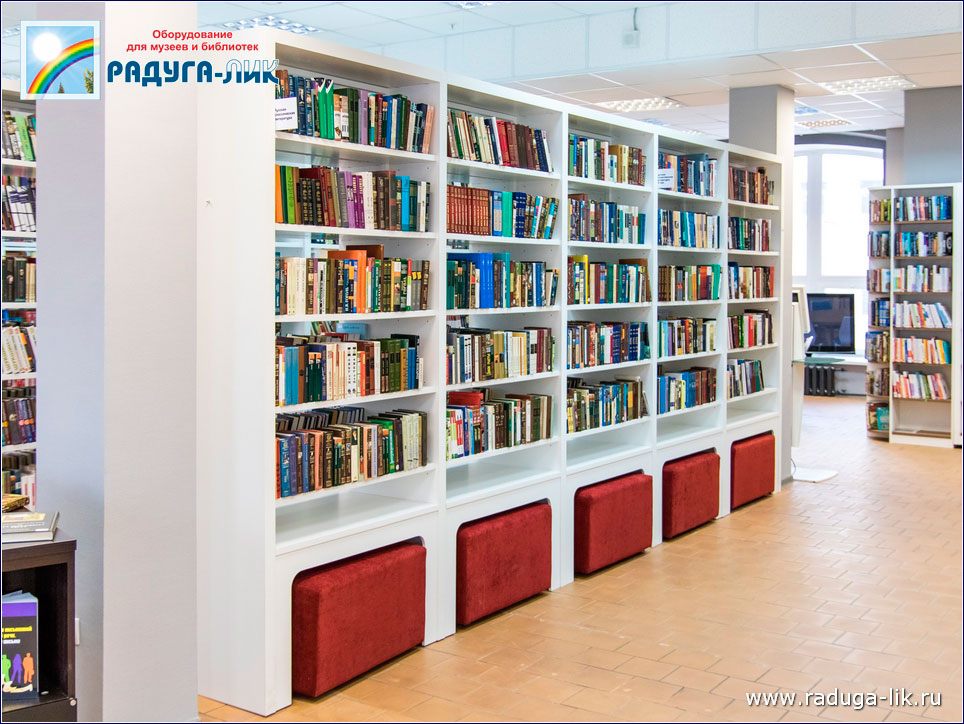